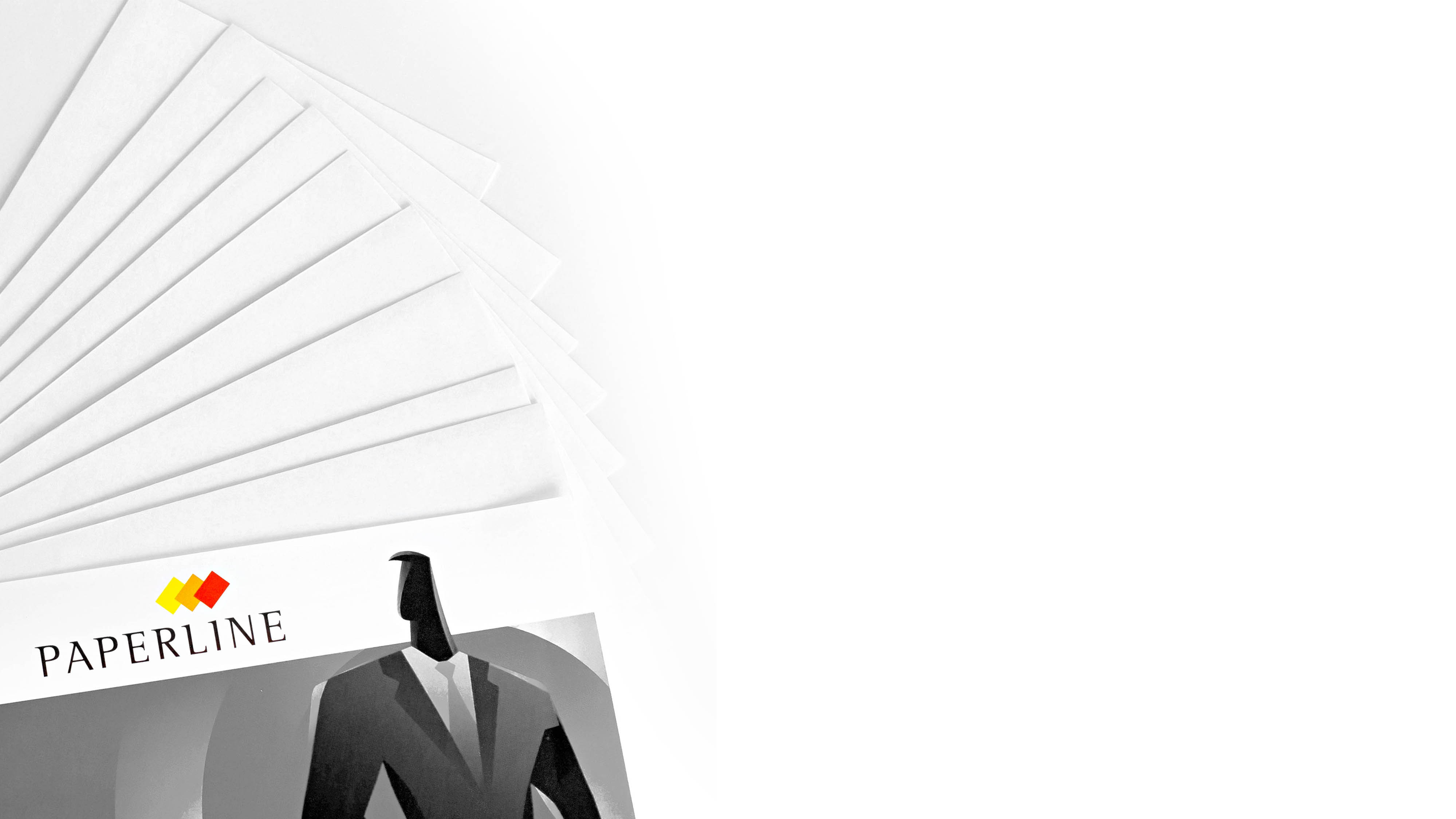 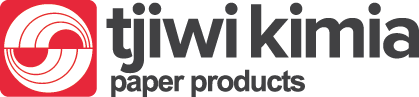 Annual General Meeting of
Shareholders (AGM)

Agustus 26th, 2021
Meeting Time & Venue
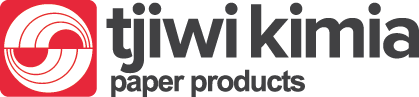 PT. Pabrik Kertas Tjiwi Kimia Tbk. (The ”Company”) will hold the AGM on :

Day/Date	:  	Thursday, Agustus 26th, 2021
Waktu		:  	11.00 – 12.00 Western Indonesia Standard Time (WIB)
Tempat	:  	Hotel Grand Hyatt
	            	 	Jl. MH.Thamrin No.Kav 28-30 
                              	Jakarta Pusat
AGM | Agustus 26th, 2021
Meeting Agenda
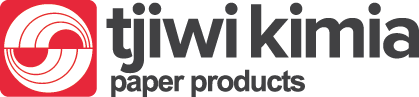 AGM

To submit the annual report of the Company by the Board of Directors and to approve of the Company's  Consolidated Financial Statements for the financial year ending on  December 31st, 2020 and submit the Supervisory Report by the Board of Commissioner for the financial year ending on December 31st, 2020 and grant  full acquittal and discharged (acquit et de charge)  to the Board of Directors and Commissioner of the Company over any management and supervision action conducted by them during the financial year ending December 31st, 2020.
To approve the Company's profits appropriation for the financial year ended of December 31st, 2020.
To appoint the Independent Public Accountant as registered at OJK in order to audit the Company's financial report for the year 2021 and authorise the Boards of Directors to determine the fees of the appointed Independent Public Accountant. 
To determine the salary, honorarium, and/or allowances for the Board of Commissioners and the Directors of the Company for financial year 2021.
Approving changes in the composition of the members of the Board of Commissioners and the Directors.
AGM | Agustus 26th, 2021
Meeting Agenda Explanation
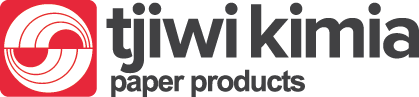 Notes to the Meeting Agenda for AGM as Follows :

Agenda 1 to 5 which among others are the agenda of the Company`s AGM in accordance with the Articles of Association of the Company. One and the other in accordance with the provision (s) in the Company`s Articles of Association,POJK, and Company Law Number 40 Year 2007.
The Company’s 2020 Annual Report including Consolidated Financial Statements of   the Company and Its Subsidiaries for the Year Ended 31 December 2020 is available on the Company’s website: https://asiapulppaper.com/en/investors.
AGM | Agustus 26th, 2021
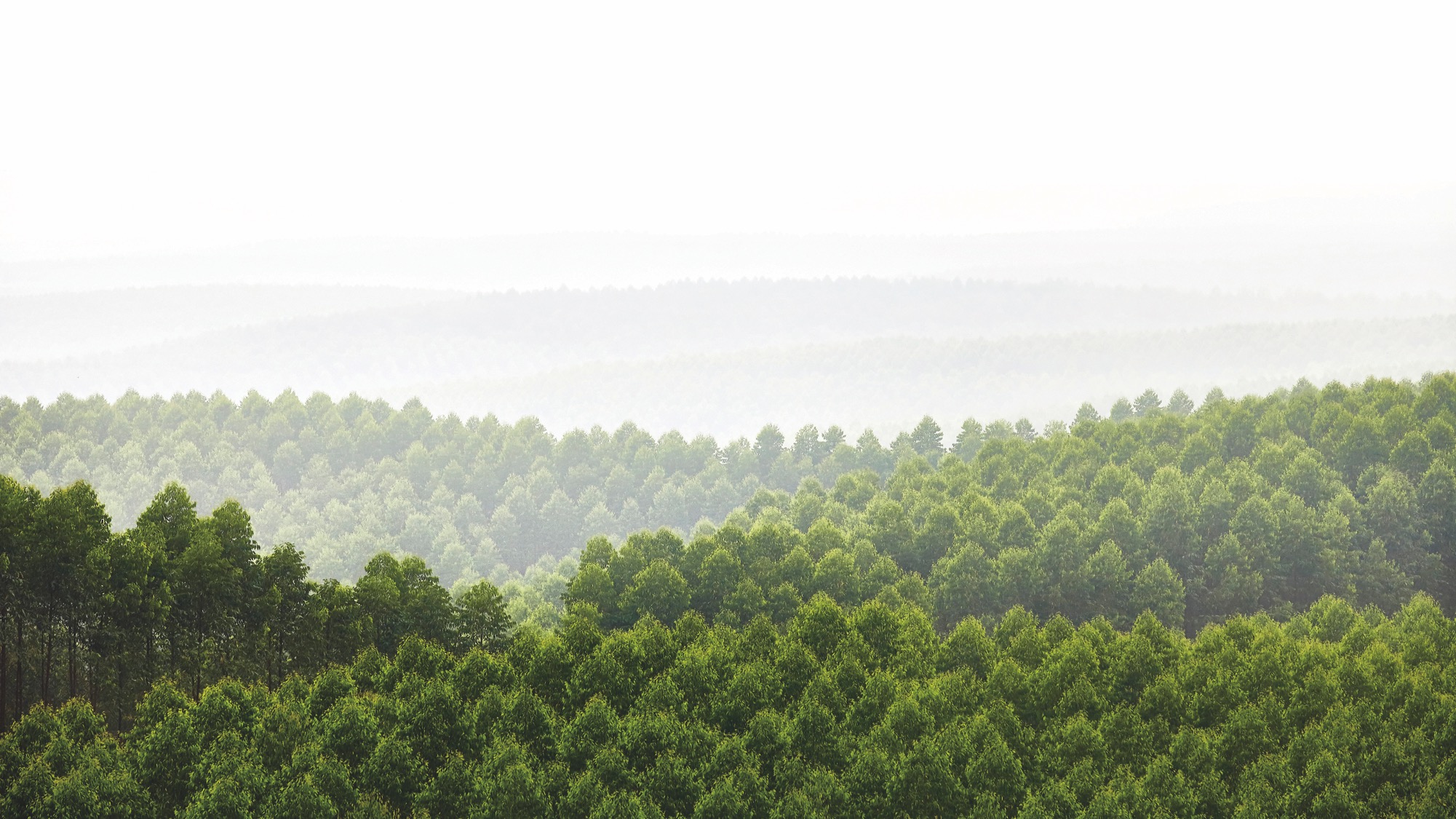 APP Mills - Environmental Performance
Thank You
RUPST & RUPSLB | 25 Agustus 2020